为万国祷告 “在列邦中述说他的荣耀！在万民中述说他的奇事！诗96：3”
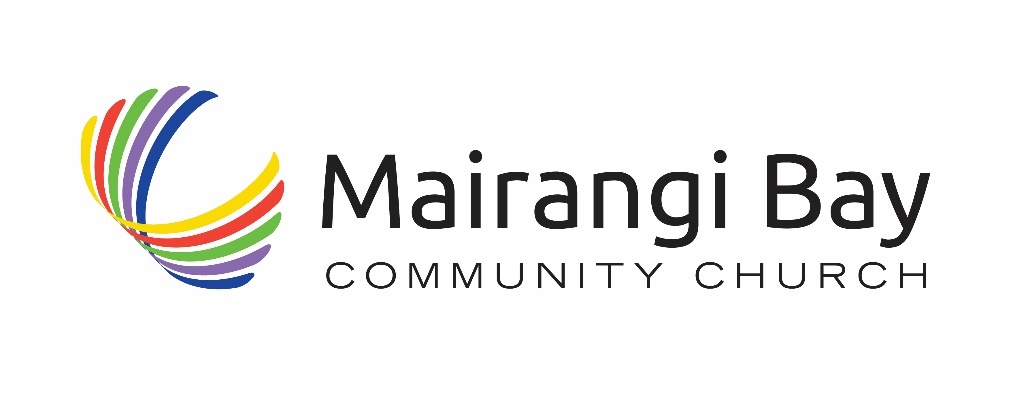 由 约书亚计划  Joshua Project提供
邦加人 在 印度尼西亚, 印尼

邦加人居住在南中国海的邦加岛上，位于邦加-勿里洞省苏门答腊岛东海岸外。其他印度尼西亚人经常来游览该岛，因为这里有美丽的海滩。岛上居民由两个群体组成：马来人后裔和华人后裔。邦加马来人是穆斯林，但他们的信仰并不特别正统。在日落仪式祈祷期间，清真寺很少访客。

事工阻礙: 
邦加人是穆斯林，因此他们信仰《古兰经》的教义，而不是耶稣基督的宝血。

外展创意想法: 
锡矿开采业是邦加人的主要产业，但现在经济不景气。这为基督徒提供服事邦加人的机会，帮助他们建立新业务和探索新产业。

经文焦点: 
"我们有这指望，如同灵魂的锚，又坚固又牢靠，且通入幔内。"- 希伯来书 6:19

祷告重点：
祷告圣灵引导这个未得之民群体，依靠基督为指望，使祂成为他们灵魂的锚。 求主帮助邦加社区经济繁荣，并信实地为陷入困境的家庭提供经济资源。 求主帮助邦加人当中的小群基督跟随者，能勇敢地与未信的邻居分享基督的爱。 求主赐给邦加人属灵的饥渴，带领他们走向十字架。
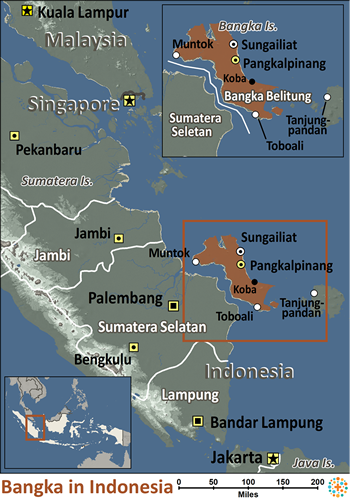 認識主更多  傳揚主更多
教会周报 
2023年12月03日
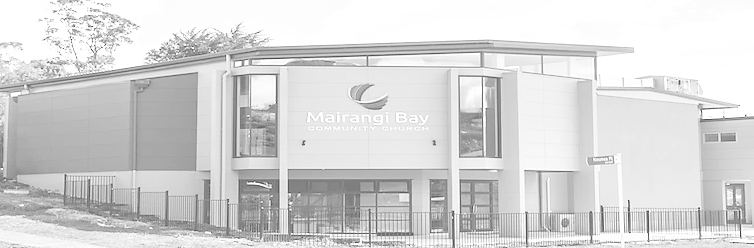 Place for Pic / logo
主日崇拜
10点 (含线上直播）

主题：爱中没有惧怕

经文: 罗马书 8：38-39
  
讲员：Pastor Bijoy
本周经文（和合本) —罗马书 8：38-39 


38 因为我深信无论是死，是生，是天使，是掌权的，是有能的，是现在的事，是将来的，39是高处的，是低处的，是别的受造之物，都不能叫我们与神的爱隔绝；这爱是在我们的主基督耶稣里的。
欢迎大家加入聚会前祷告会  - 主日上午9:30教会副堂
教会祷告会每月第一和第三周日晚七点
49 Maxwelton Drive, Mairangi Bay, North Shore, Auckland 0630 
电话 09 478-6314, 教会网站: www.mairangichurch.org.nz, 电邮: office@mairangichurch.org.nz
祷告及代祷“你们要互相代求,”雅各书5:16下
请在教会的祷告墙上留下你的代祷事项，蒙应允的祷告或者见证。记得今天起在这一周中为墙上的代祷事项祷告
感恩和祷告
为教会的弟兄姐妹们祷告。愿圣灵亲自带领我们，在爱心与知识上同得长进，向下扎根于基督磐石，向上结出圣灵的果子。
为叶牧师献上祷告。求主大能的手来医治叶牧师，让他从低血氧饱和度和呼吸困难中尽快康复。

教会外展项目 
街头传福音每周六 上午10.00 – 12.00 Flora: 021 201 9577
幼儿音乐谷 第2、4、5的周四（学期中) 上午10.30 – 12.00 Maki: 027 3803627 （日文）
食物银行 联络 Caroline/Dalice
福音插花 不定期Annie Zhang: 027 3939345
英语班
     每周一10-2pm@教会楼下
     Grace ：0226387288



如有特殊紧急的祷告需求，请联络叶牧师/文华传道，教会的代祷服事团队会为您祷告。
教会消息
欢迎来到麦朗依湾社区教会 (MBCC)
如果您是第一次来到我们当中参加我们的主日崇拜，请在聚会结束后到我们的欢迎角，我们将非常乐意回答您有关教会的问题。我们是个国际性多元文化教会，每周迎接来自各国的家庭和个人，向各样语言和文化背景的会众开放。
欢迎中国朋友参加. どの国の方も大歓迎します。
遇见神 (教会敬拜祷告会) 
（每月第一和第三个主日晚上七点） 
12月3号（今晚）@ 7点-8点 于小厅 举行
您可以在不同的语言组里用母语祷告。

月度崇拜 不同语言(每月一次)
中文崇拜：最后一个周五晚 7:30
If you would like to hear a Chinese, please ask for a headset. Please put the low battery headset at the yellow tray and the normal ones back to the original slot.
如果您需要听中文翻译可以向服事人员要一个耳机。请将需要充电的耳机放在黄色的盒子里，正常的耳机请关闭电源放回原来的盒子。
教会联系信息
教会办公室: 09 478-6314, office@mairangichurch.org.nz
周二至周五早上9：30 – 下午12：30 （其它时间请预约）
暂代主任 牧师 	David Yeh：022 5220 670, david@mairangichurch.org.nz
协理牧师                      Bijoy Joy：020 4020 6404, bijoy@mairangichurch.org.nz
华语传道		Wendy Liu: 021 0265 4800, wendy@mairangichurch.org.nz
教会行政	 	Cobi Wu: office@mairangichurch.org.nz
2023 同工感恩晚餐会

时间: 12月10号晚上 6 点欢迎所有服事人员参加。非常感谢你们这一年对教会的爱与辛勤付出！
2023 圣诞庆祝晚会

时间: 12月17号晚上 7-8: 30 点之后会有聚餐，欢迎与我们一同庆祝耶稣的诞生，并请带一道菜来分享
紧急救助食物银行
Caroline La Grange: 021 124 6996, carolinelagrange7@gmail.com
Dalice Yang: 022 065 1109, yangjie625@gmail.com
通过在本教会奉献支持神的事工？ 
联络教会办公室，或只需简单填写下列内容并递交给前台
（请自己也务必保留此记录！！）
请给我一个奉献号 (并非必须，但如果您有了奉献号作为参考备注，请连贯一致地使用）
				需要		不需要
我需要奉献收据 (用作税务局退税，每个财务年度结束后开具）收据上请开具我的名字 (请拼写清晰)：
     并发至我的电邮信箱（请拼写清晰）:

一般/什一奉献   12-3050-0301948-00；食品银行  -03；外展事工  -04
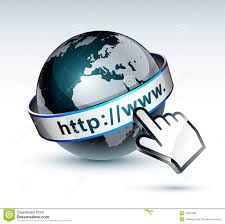 社区活动需要志愿者

时间: 12月8号晚上 6:30 -8 点
地点：Mairangi Bay Village Green, Sidmouth Street社区圣诞活动，需要志愿者唱歌，详情及报名请咨询叶牧师。